Collaborative Communities
Presented by
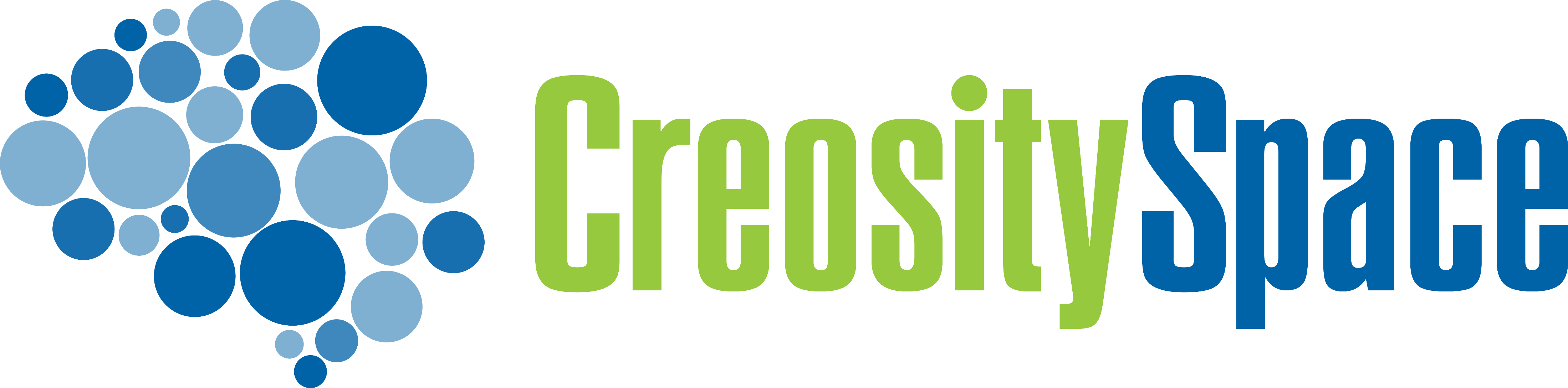 Session 9 & 10
Innovation Challenge
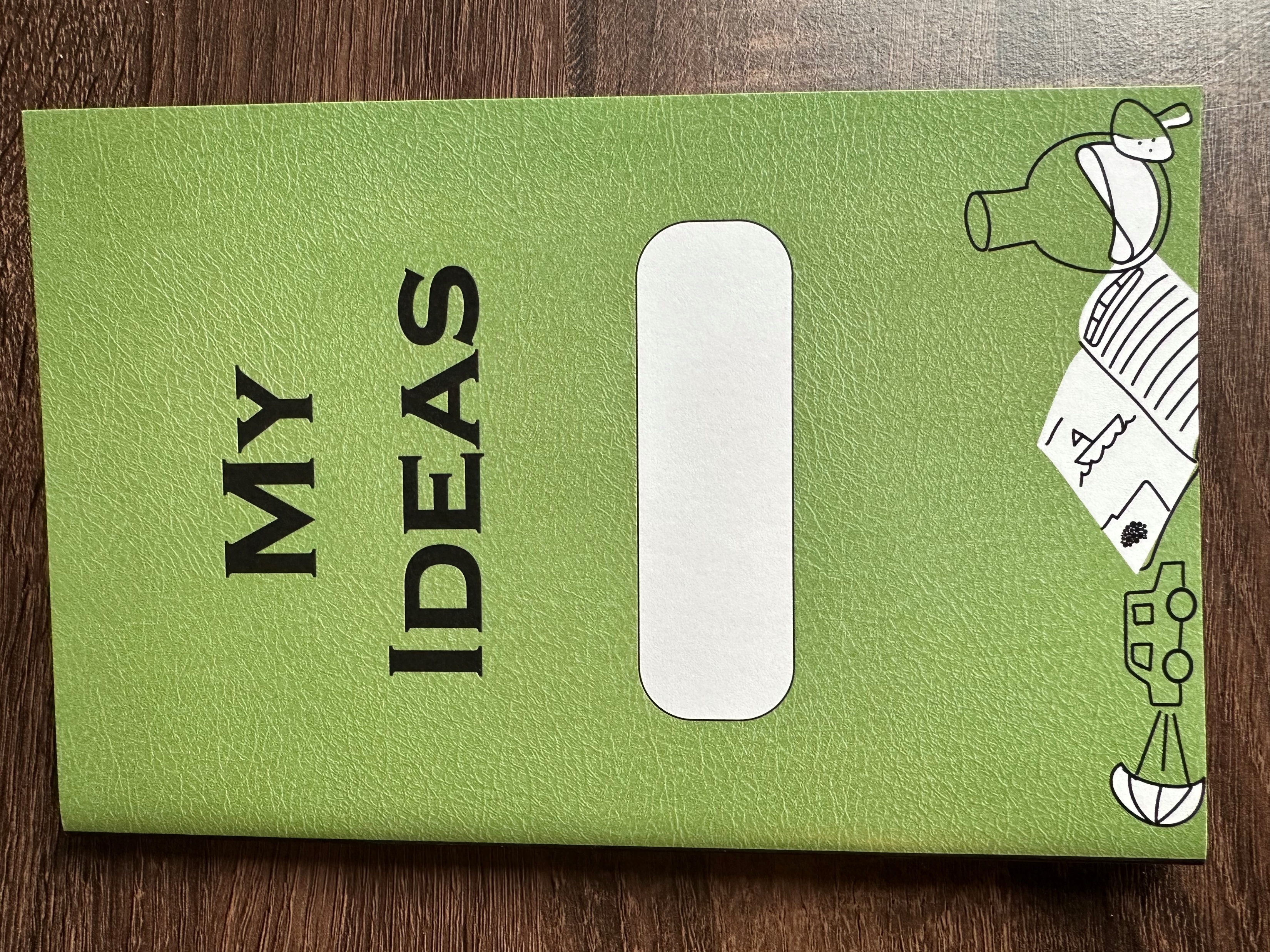 Session 9
Innovation Challenge
Over the past weeks we’ve learned about all sorts of things related to living with our natural neighbors.

We’ve also had a chance to hear about cool inventors and entrepreneurs like Mikaila, Orianna, Aaron, and more.
Session 9
Innovation Challenge
Now it’s time for your ideas, and your solutions, to take center stage!
Session 9
Innovation Challenge
Design, or redesign, a community space that is functional and works with the living ecosystem in the area.
Session 9
Innovation Challenge
How it works:
Decide if you want to design or redesign a community space.
Form a group of 1 – 3 people who want to work on the same prompt as you do. 
As a group, brainstorm as many ideas as you can think of connected with your challenge 
As a group, select which ideas you’ll use in your invention or innovation.
Sketch out your invention. You’ll have space and time to make a few revisions.
Build a prototype of your invention.
Session 9
Innovation Challenge: Brainstorming
This is when you write down or draw as many ideas as you can. 
The goal of brainstorming is to come up with as many ideas as possible. 

Try not to think of ideas as “good” or “bad”—even the wildest ideas can spark new ideas.
Session 9
Innovation Challenge: Idea selection and initial design
Pick out your favorite ideas and make an initial picture (a labeled sketch) of your innovation.
Session 10
Innovation Challenge: Design and build your prototype
Get building!
Session 10
Innovation Challenge: Present your idea to the group
Think about answering these questions about your invention:
Where did you put it?
Who will use it and how?
What are some key features that will work with your natural neighbors?
Session 10
Wrap Up
Can you share one thing that you found surprising or exciting about Sustainability, Materials, STEM, or Innovation?